FORMAZIONE
IL CREDITO A IMPATTO IN BANCA ETICA

Chi siamo, dove siamo, cosa facciamo e con chi lavoriamo
Ufficio Modelli di Impatto e VSA
Presentazione dell’Ufficio
Banca Popolare Etica
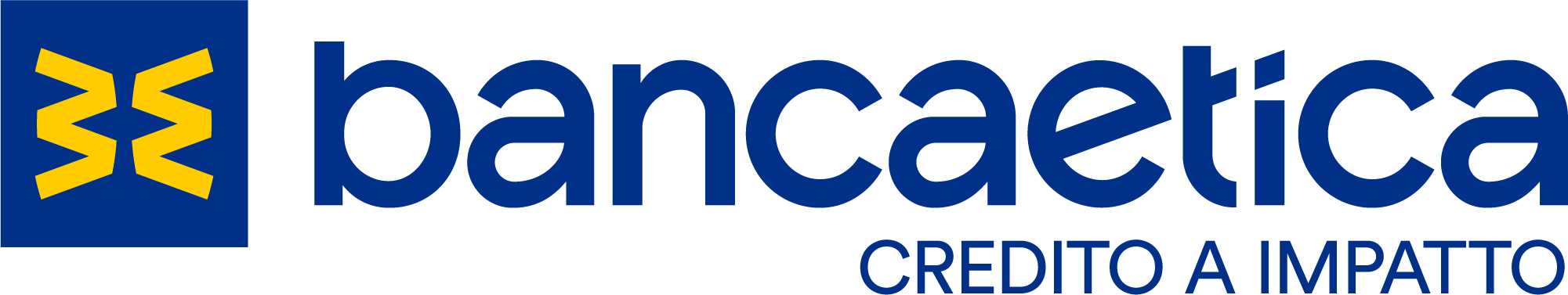 Banca Popolare Etica
Credito & Impatto:
dove siamo in Banca Etica e con chi lavoriamo?
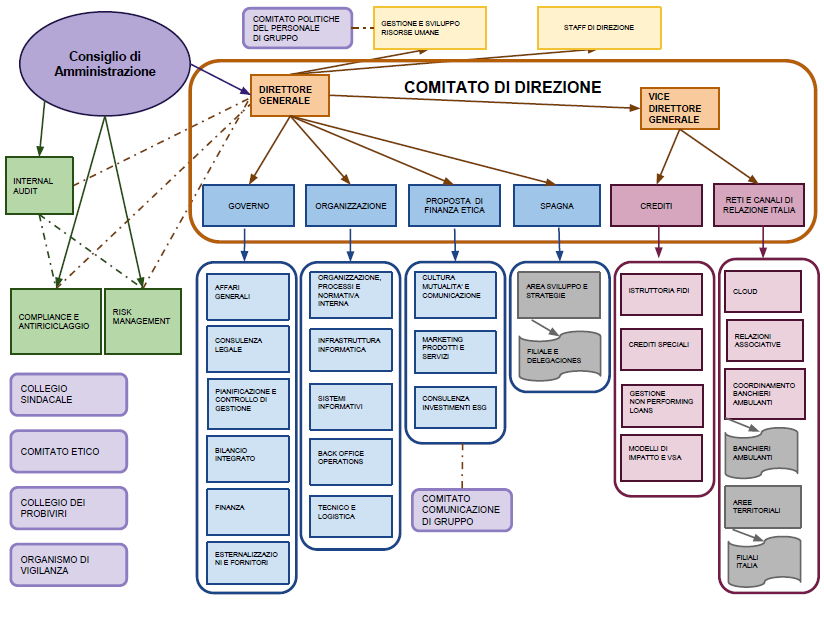 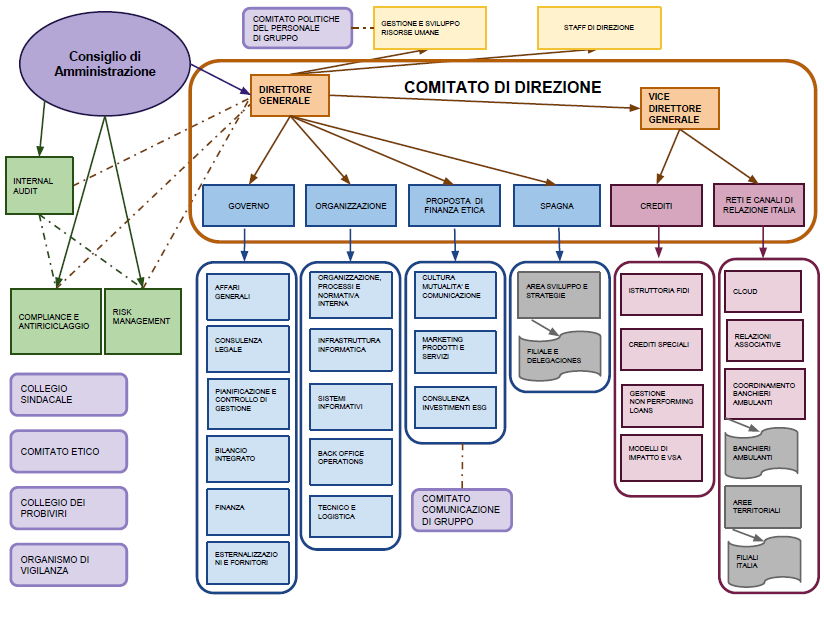 Chi siamo, da dove veniamo, dove vogliamo andare:
l’Ufficio Modelli di Impatto e VSA in Italia
Tommaso Rondinella

340 3267933

trondinella@bancaetica.com
Lorenzo Vinci

392 9046685

lvinci@bancaetica.com
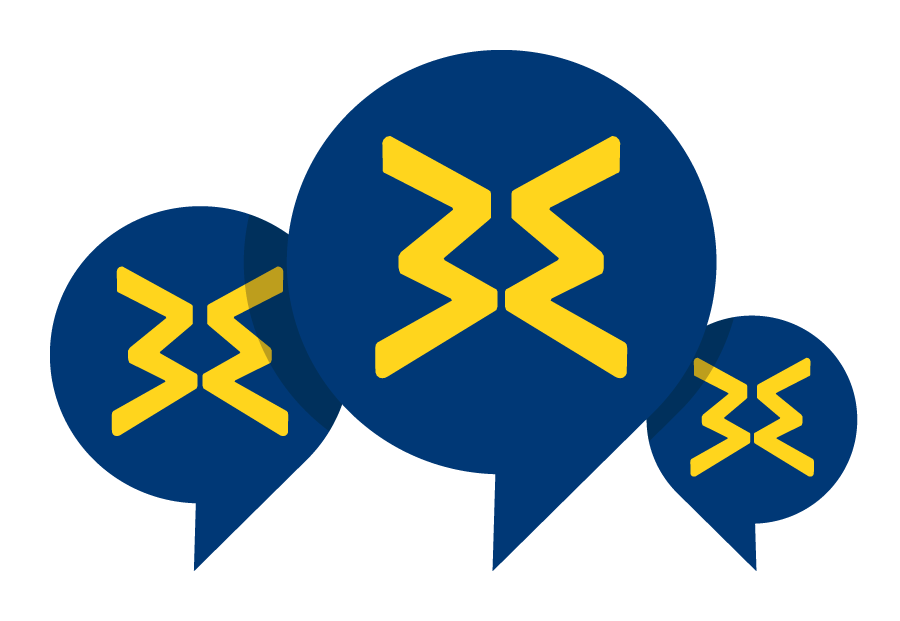 impattovsa@bancaetica.com
Chi siamo, da dove veniamo, dove vogliamo andare:
… e la Spagna?
Celoni Alessandro Responsabile Padova c/o Sede Centrale - Bilbao
Dipartimento SPAGNA
Departamento de ESPAÑA


AREA SVILUPPO E STRATEGIE
ÁREA DE DESARROLLO Y ESTRATEGIAS
Juan Garibi Soga 
Responsable Área Strategie e Sviluppo - 
Bilbao
Laura Lopez Quintana
Responsable cultural  - Spagna
llopez@fiarebancaetica.coop
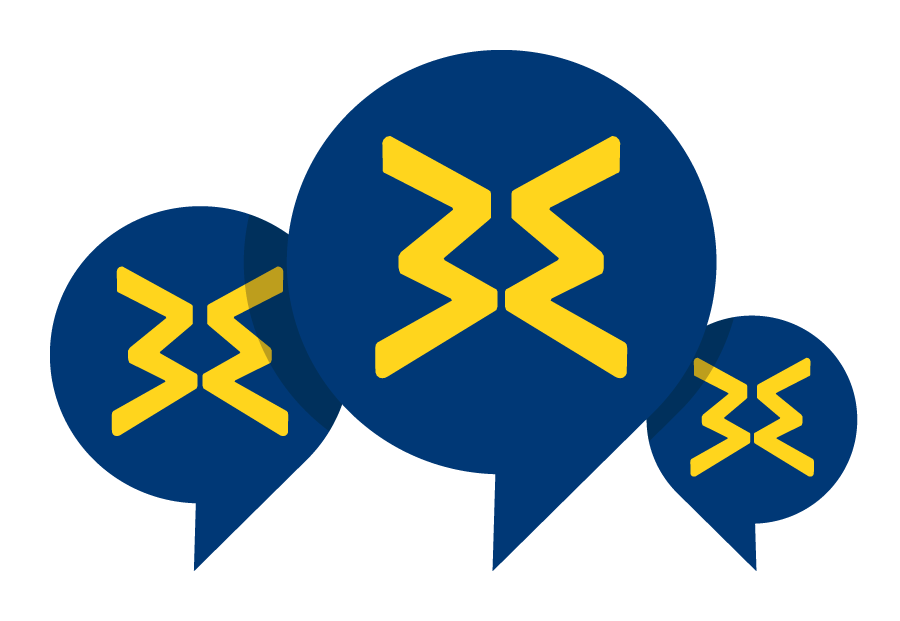 Attività
elaborazione modelli di valutazione Socio Ambientale e di Impatto da utilizzare per la banca e per gli affidamenti dalla stessa concessi;

integrazione dei modelli di valutazione di natura economica e finanziaria e dei modelli di valutazione ESG;

responsabilità sul set informativo dell’impatto sociale complessivo della banca
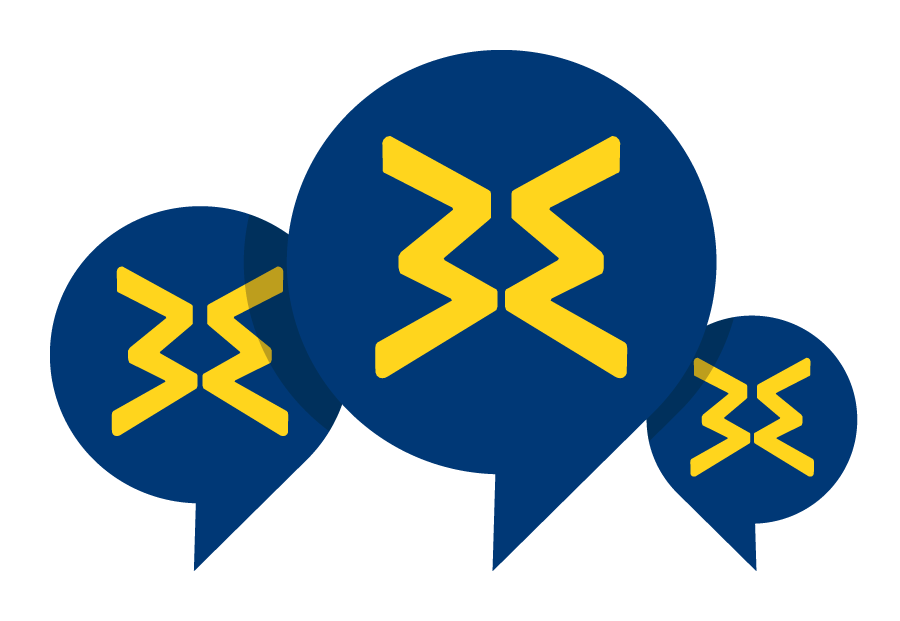 Nel concreto ci occupiamo di:
presidiare il processo di valutazione di impatto;
revisionare e aggiornare il questionario di valutazione di impatto;
gestire le modifiche tecniche alla piattaforma del credito;
aggiornare il modello per le analisi ESG e svolgere le analisi stesse;
gestione del Freshdesk Crediti/VSA
produrre una reportistica mensile;
contribuire alla produzione e redazione di un report d’impatto annuale;
costruire un Impact Appetite Framework;
svolgere attività di formazione relativamente alla valutazione di impatto;
armonizzare la valutazione d’impatto tra Italia e Spagna;
gestire le relazioni con istituzioni nazionali e internazionali;
svolgere servizio di consulenza per la rete in caso di dubbi riguardanti la finanziabilità di alcuni clienti e settori dal punto di vista dell’impatto.
Per:

richieste di consulenza e pareri sull’interpretazione dei criteri di valutazione;
la soluzione di problemi con la Piattaforma del Credito 

NOTE:
. Per gli operatori di banca chiediamo di aprire un ticket su Freshdesk Crediti/VSA 
.Per le persone volontarie valutatrici chiediamo invece i fare riferimento alle/ai RCA (Responsabili Culturali di Area)

In generale è comunque sempre disponibile l’indirizzo mail dell’ufficio impattovsa@bancaetica.com
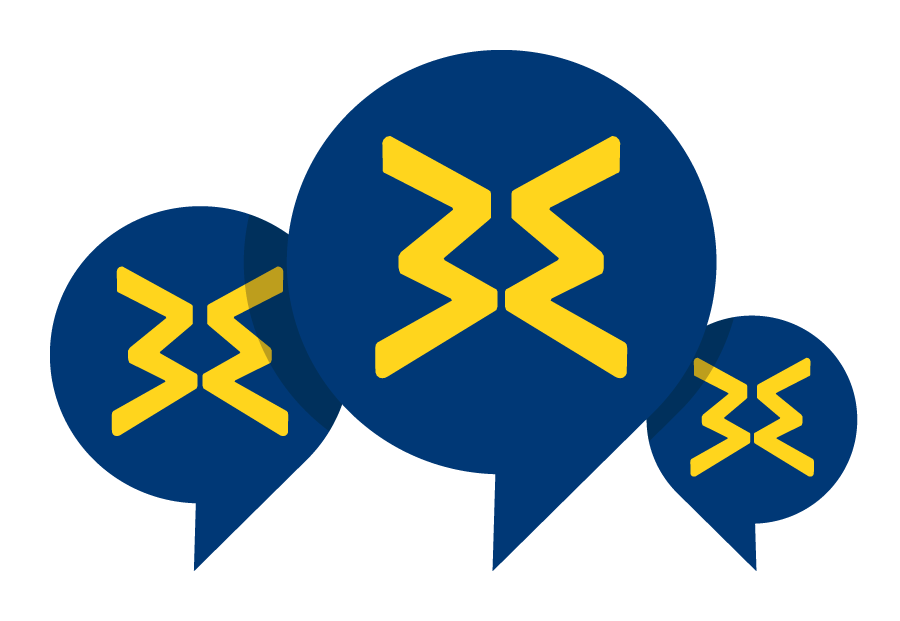 www.bancaetica.it